ANALISIS KUALITAS PRODUK PERSEPSI HARGA DAN KEPERCAYAAN KONSUMEN TERHADAP KEPUTUSAN PEMBELIAN IKAN MAS KOKI MELALUI INTAGRAM
Oleh:
Moh, Fahmi  
Lilik Indayani
Progam Studi Manajemen
Universitas Muhammadiyah Sidoarjo 
Agustus, 2024
Pendahuluan
Ikan mas koki adalah salah satu jenis ikan hias tawar yang populer di kalangan penggemar akuarium, dikenal dengan penampakannya yang khas tubuh pendek dan tegak serta kepala besar dan bulat. Ikan yang relatif tahan lama terhadap berbagai kondisi lingkungan air, tetapi untuk memelihara mereka dengan baik, diperlukan perawatan yang tepat, seperti pemberian makanan yang sesuai air yang bersih, suhu yang stabil, dan ruang yang cukup dalam akuarium. Karena keindahan dan variasi warna serta bentuknya, ikan mas koki sering menjadi favorit di dunia akuarium hias. Mereka memiliki daya Tarik yang besar bagi para penggemar ikan hias karena penampilan yang menarik dan beragam.
	Dengan demikian, kualitas ikan mas koki yang tinggi sering kali dihubungkan dengan harga yang lebih tinggi, terutama jika ikan memiliki fitur atau karakteristik yang istimewa dan diinginkan oleh penggemar ikan hias, ikan mas koki sering kali ditopang oleh kombinasi faktor estetika, kemudahan perawatan dan reputasi yang telah diperoleh jenis komunitas penggemar akuarium. Mempercayai peran penting dalam memotivasi konsumen untuk memiliki ikan mas koki sebagai pilihan utama dalam memelihara ikan mas koki di akuariumnya.
Pertanyaan Penelitian (Rumusan Masalah)
dalam penelitian ini berfokus pada analisis kualitas produk, persepsi harga, dan kepercayaan konsumen terhadap keputusan pembelian ikan mas koki melalui Instagram.
Rumusan Masalah
Bagaimana pengaruh kualitas produk, persepsi harga, dan kepercayaan konsumen terhadap keputusan pembelian ikan mas koki melalui Instagram?
Pertanyaan Penelitian
Metode
Kuantitatif
Jenis Penelitian
Data primer dan skunder
Sumber Data
secara spesifik menetapkan populasi masyarakat di Surabaya sesuai dengan kriteria yang dianggap mewakili keseluruhan populasi.
Populasi
dalam penelitian ini, metode pengambilan sampel digunakan secara purposive peneliti memilih informan yang mampu memberikan informasi terkait masalah penelitian. ditentukan dengan menggunakan rumus Lemeshow. Dengan tingkat signifikansi 95% (setara dengan 1,96), populasi yang tidak teridentifikasi diasumsikan sebesar 0,5, dan tingkat kepercayaan sebesar 10%. Berdasarkan perhitungan ini, diperoleh sampel sebanyak 96 konsumen ikan mas koki
Sampel
mengumpulkan data menggunakan kuesioner yang dirancang dengan sejumlah pertanyaan untuk memperoleh informasi yang relevan. Skala kuesioner diatur sebagai berikut: angka 1 menunjukkan (sangat setuju), angka 2 menunjukkan (setuju), angka 3 menunjukkan (ragu-ragu), angka 4 menunjukkan (tidak setuju), dan angka 5 menunjukkan (sangat tidak setuju).
Teknik pengumpulan data
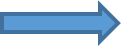 Hasil
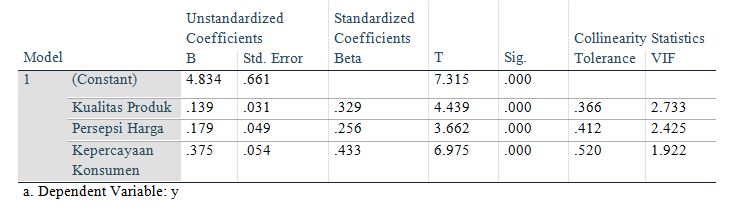 Berdasarkan hasil uji regresi berganda, persamaan yang menggambarkan penelitian ini adalah sebagai berikut: 
Y=a+b1​X1​+b2​X2​+b3​X3​+e
Y=4,834+0,139X1+0,179X2+0,375X3+e
Persamaan ini menghasilkan definisi koefisien regresi berikut:  
Konstanta (a) 
Kualitas Produk (X1) 
Persepsi Harga (X2)
Kepercayaan Konsumen (X3)
Pembahasan
Kualitas Produk berpengaruh positif terhadap Keputusan Pembelian  ikan mas koki melalui Instagram
Hasil uji hipotesis menunjukkan bahwa hubungan antara variabel kualitas produk dan keputusan pembelian memiliki efek positif dan signifikan. Ini berarti bahwa kualitas produk, yang didasarkan pada ciri fisik produk yang memenuhi kebutuhan pengguna sesuai dengan harga, mempengaruhi keputusan pembelian konsumen. Uji parsial (uji T) mengonfirmasi bahwa variabel kualitas produk berpengaruh positif. Penelitian ini menunjukkan bahwa semakin baik kualitas ikan mas koki yang ditawarkan melalui Instagram, semakin besar kemungkinan pelanggan untuk membuat keputusan pembelian yang lebih baik. Temuan ini sejalan dengan penelitian yang dilakukan oleh (Rachman & Firmansyah, 2022)
Persepsi Harga  berpengaruh positif terhadap keputusan pembelian ikan mas koki melalui Instagram 
Hasil pengujian hipotesis kedua menunjukkan bahwa variabel persepsi harga memiliki pengaruh positif dan signifikan terhadap keputusan pembelian. Ini berarti bahwa persepsi harga yang lebih baik terhadap merek atau produk tertentu dibandingkan dengan pesaing yang menawarkan harga lebih tinggi dapat mendorong pembelian yang lebih banyak. Temuan ini didukung oleh uji parsial (uji T), yang menunjukkan bahwa persepsi harga berpengaruh positif. Penelitian ini mengindikasikan bahwa peningkatan jumlah pembelian dipengaruhi oleh harga yang lebih kompetitif dibandingkan pesaing yang menetapkan harga lebih tinggi. Hasil ini konsisten dengan penelitian sebelumnya yang dilakukan oleh  (Hananto, 2021)
.
Pembahasan
Kepercayaan konsumen berpengaruh positif terhadap keputusan pembelian ikan mas koki melalui Instagram 
Hasil pengujian hipotesis ketiga menunjukkan bahwa kepercayaan konsumen memiliki pengaruh positif dan signifikan terhadap keputusan pembelian ikan mas koki. Uji parsial (uji T) mengonfirmasi bahwa variabel kepercayaan konsumen mempengaruhi keputusan pembelian secara positif. Penelitian ini mengungkapkan bahwa kepercayaan konsumen dapat memengaruhi keputusan untuk membeli ikan mas koki di Instagram. Temuan ini konsisten dengan penelitian yang dilakukan oleh (Santi, 2021)
Temuan Penting Penelitian
Berdasarkan hasil penelitian  dan pembahasan yang telah dipaparkan maka diperoleh kesimpulan yang dapat dijelaskan sebagai berikut :
Kualitas produk (X1) berpengaruh terhadap keputusan pembelian menjadi faktor kunci yang menarik minat pembeli untuk membeli ikan koki, atau produk apa pun yang dipasarkan untuk memenuhi keinginan atau kebutuhan mereka. Produk dengan kualitas yang baik cenderung mendorong konsumen untuk melakukan pembelian ulang, sedangkan produk dengan kualitas yang tidak sesuai harapan dapat membuat konsumen beralih ke produk serupa
Persepsi harga (X2) berpengaruh terhadap keputusan pembelian evaluasi emosional konsumen keterjangkauan dan keesesuaian harga yang ditawarkan oleh penjual, serta perbandingannya dengan tawaran harga dari pihak lain,untuk menarik minat konsumen seberapa sepadan nilai yang dikeluarkan untuk mendapatkan produk yang ditawarkan. 
Kepercayaan konsumen (X3) berpengaruh terhadap keputusan pemelian ikan mas koki merupakan elemen penting dalam proses pengambilan keputusan pembelian. Ketika konsumen mempercayai suatu produk, mereka cenderung untuk terus membelinya secara berulang.
Manfaat Penelitian
Penelitian ini diharapkan dapat menjadi pertimbangan dalam “ANALISIS KUALITAS PRODUK PERSEPSI HARGA DAN KEPERCAYAAN KONSUMEN TERHADAP KEPUTUSAN PEMBELIAN IKAN MAS KOKI MELALUI INTAGRAM”
Referensi
Rachman, A. Z. M., & Firmansyah, M. A. (2022). Pengaruh Kualitas Produk, Harga, dan Lifestyle Terhadap Keputusan Pembelian Pakaian Bekas di BadKidsWear Surabaya. Jurnal Manajemen Dan Bisnis, 2(2), 174–184.
Hananto, D. (2021). Pengaruh Desain Produk, Kualitas Produk, Dan Persepsi Harga Terhadap Keputusan Pembelian Produk Jersey Sepeda Di Tangsel. Seminar Nasional Penelitian 2021, 1–10. http://jurnal.umj.ac.id/index.php/semnaslit
Santi, A. (2021). Pengaruh Kepercayaan dan Persepsi Harga terhadap Keputusan Pembelian Jasa Goride (Studi pada Mahasiswa Fakultas Ekonomi). Jurnal Ilmiah Ekonomi Bisnis, 7(2), 224–231. http://ejournal.stiepancasetia.ac.id/index.php/jiebJilid%0Ahttps://ejournal.stiepancasetia.ac.id/jieb/article/view/492